OFICINA DE ATENCIÓN AL USUARIO INSTITUTO TECNOLÓGICO DEL PUTUMAYO 
RESOLUCIONES Nros. 0316/2015 - 0070/2016
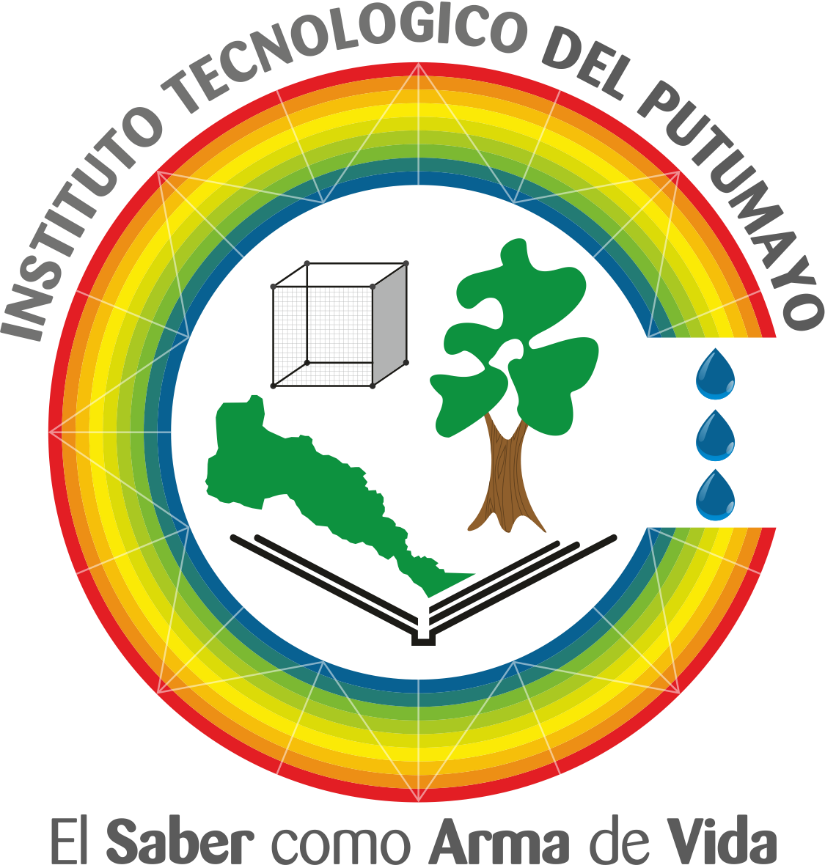 Rector
Miguel Angel Canchala Delgado
Rector (e)

Vicerrectoría Administrativa 
Octavio Castaño Artunduaga
Vicerrector Administrativo

Oficina de Atención al Ciudadano 
Responsable Martha Judith Pérez
Apoyo a Vicerrectoría Administrativa

Documento Elaborado por: Brigitte Karolina Aguirre Liñeiro
Apoyo a Vicerrectoría Académica
Luz Yanuba Cabezas Isaza
Apoyo a Vicerrectoría Administrativa
INFORME MENSUAL DE PQRSD JUNIO DE 2019
TOTAL PQRSD RECIBIDAS POR LA OFICINA:
A través de la oficina de atención al ciudadano en el mes de JULIO de 2019 se recibieron 121 requerimientos por el canal de atención presencial, 43 por el canal virtual y 103 a través del canal telefónico, para un total de 187  PQRSD,  garantizando el registro del 100% de las PQRSD recibidas en el canal presencial y el oportuno redireccionamiento a las dependencias competentes para el tramite pertinente.
Los correos electrónicos atencionalusuario@itp.edu.co y  notificacionesjudiciales@itp.edu.co , se encuentra activo las 24 horas, no obstante las peticiones, quejas, reclamos y notificaciones enviadas por estos medios se gestionan en horas y días hábiles, una vez verificado  se constató que en el mes de junio  de 2019 a través del correo de notificaciones se recibieron trece (2) requerimientos y/o notificaciones,  y al correo de atención al usuario llegaron cuarenta y tres (43) PQRSD, por la línea móvil 3103310083 de atención al ciudadano se atendieron ciento tres(103) llamadas entre realizadas y recibidas, dónde se brindó información tendiente a la oferta académica, fechas de matriculas, valores de pago para diferentes tramites Institucionales, información de respuestas a solicitudes, información para contactar a otras dependencias y orientación sobre temas y servicios que son competencia del ITP.
TIPOLOGÍA O MODALIDADES
Para interpretar y aplicar el tipo de solicitudes recibidas se tendrán en cuenta las siguientes definiciones: Peticiones; Quejas; Reclamos; Sugerencias y Denuncias, de acuerdo a la Resolución No.0070/2016.

PQRSD RECIBIDOS POR EL CANAL PRESENCIAL
Durante el mes de julio de 2019 la tipología más representativa fue las peticiones de interés particular con 89 solicitudes correspondiente al 72%, el cual contempló diversos temas tales como
Solicitud homologación de materias, reporte de giros en firme, solicitud expedición record académico y certificación de estudio, solicitud de corrección convocatoria numero 1328 cnsc, remisión memoranda de intención formado, componente gratuidad programa generación e, solicitud de saldo por monitorias, solicitud de devolución de dinero, inscripción curso activación de ruta intersectorial en violencia sexual, solicitud de homologación de materia práctica profesional, petición para realización curso de verano, carta de necesidad para grados, solicitud de cumplimiento pago de servicios públicos, derecho de petición- rembolso de dinero, solicitud de aporte económico o en materiales de construcción .
No se presentaron quejas.
Otros (34) equivalente al 28%,  que hace referencia a Reportes


Reporte de giros en firme, remisión memoranda de intención formado, componente gratuidad programa generación e, inscripción curso activación de ruta intersectorial en violencia sexual, invitación a la socialización del estudio para el acotamiento de la ronda hídrica de los ríos, citacion-notificacion personal, tesorería municipal, carta de necesidad toner y tintas, invitación a reunión previa a la iii jornada de recolección de residuos pos consumo "el sur de la amazonia te necesita 2019" en el departamento del putumayo, agradecimientos esap. junta consejo dptal de ciencia, tecnologia e innovacion. depto del ptyo, convocatoria experiencias significativas educacion superior fen- 2019 "el bicentenario": historia etica y ciudadania de Colombia, licencia de maternidad, respuesta a solicitud 11 de julio, invitacion a reunion de la junta directiva de la mesa forestal putumayo, autorización curso intensivo de elementos de hormigón armado
ACTIVIDADES REALIZADAS POR LA OFICINA DE ATENCIÓN AL CIUDADANO 
JUNIO   DE 2019.

Se radicaron y direccionaron 123 PQRSD, registradas en la Oficina de Atención al Ciudadano por el canal de atención presencial.
Atención diaria mediante el mecanismo de servicio al ciudadano brindando información de manera personalizada y se contacta con los responsables de la información de acuerdo con la consulta, en el horario de atención establecido mediante Resolución No. 0070 articulo 13, de 8:00am a 12:00m y de 2:00pm a 6:00pm.    
Escaneo de documentos para diferentes dependencias.
Entrega de formatos para tramites financieros a estudiantes que solicitan devolución de recursos económicos.
Recepción de documentos para firma de rectoría.
OPORTUNIDAD DE REDIRECCIONAMIENTO A LAS PQRSD
En el mes de JULIO de 2019, se dio oportuna remisión a las 123 PQRSD, radicadas en la oficina de atención al ciudadano a través del canal presencial, las cuales se direccionaron al personal de las diferentes dependencias administrativas o académicas, los jefes de oficinas, los coordinadores de los grupos internos de trabajo, los docentes y en general, los funcionarios que por delegación se le haya asignado la competencia para decidir, según la materia objeto de la petición, queja, reclamo, sugerencia o denuncia están obligados a responder de manera oportuna dentro de los términos de ley.
GRACIAS
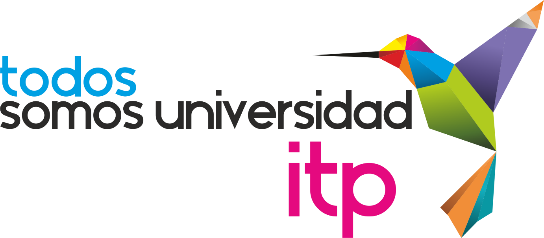